Gozert
Les 11
Doel van de les:
> Wij kunnen uitleggen naar wie verwezen wordt met ‘haar’ in ‘Ik had geen tijd om haar    mee te spelen.’ en kunnen uitleggen wat Ties hiermee bedoelt.  
> Wij kunnen in eigen woorden uitleggen wat Ties bedoelt met ‘Haar stem klonk nog zoeter   dan een glas cola. Maar wel met een beetje prik.’
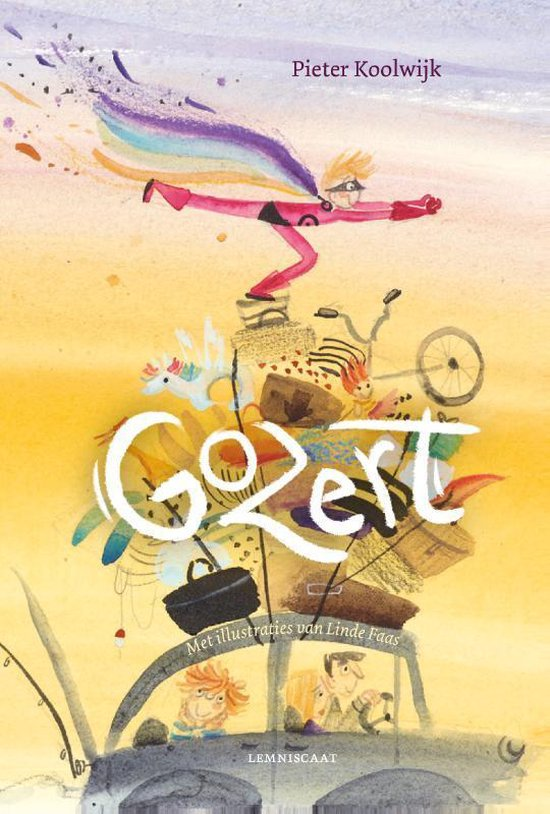 Copyright ©Success for All. Alle rechten voorbehouden
Les 11
Gozert
Stap 1: Woorden van de week
door merg en been gaan (uitdr.)
verpulveren
tot overmaat van ramp (uitdr.)
Zelf	Zoek de betekenis op in het woordenboek
	Haal woorden voor het teamwoordenboek 	uit de tekst

Klaar?	Studiewijzers invullen
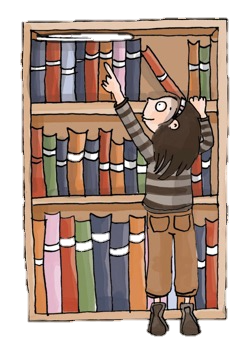 Copyright ©Success for All. Alle rechten voorbehouden
Les 11
Gozert
Stap 2:	Lezen en teamopdrachten
Team	Plannen van de opdrachten

	5 minuten

Zelf	Lees bladzijde 129 t/m 142	Memo’s plakken

	10 minuten

Klaar?	Woorden van de week
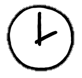 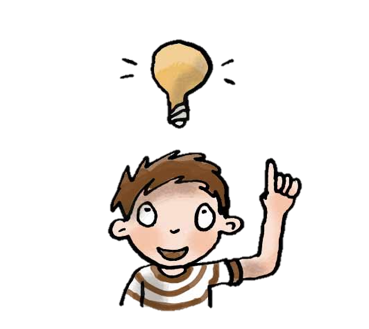 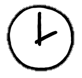 Copyright ©Success for All. Alle rechten voorbehouden
Les 11
Gozert
Stap 3: Maatjeswerk/teamwerk
Stap 4: Terugblik en vooruitblik
Maatje	Memo’s vergelijken, bespreken
	Duolezen: blz. 136 t/m 142
	
	10 minuten

Klaar?	Woorden van de week

Team	Opdrachten maken

	20 minuten

Groep	Zin verhelderen.
Terugblik> Samenwerkvaardigheid
> Woorden van de week
> Teamopdrachten
> Punten en feedback

Vooruitblik
> Woorden van de week
> Teamopdrachten
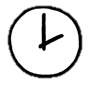 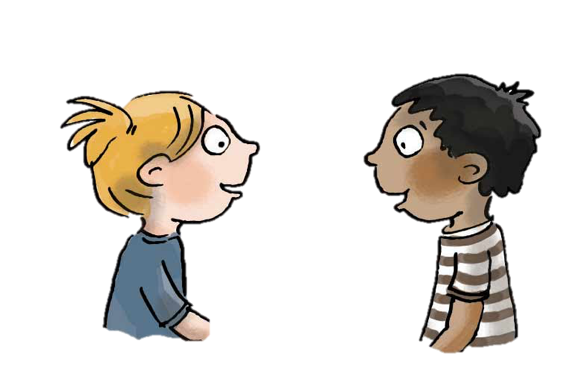 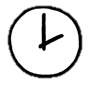 Copyright ©Success for All. Alle rechten voorbehouden
Les 12
Gozert
Doel van de les:
> Wij kunnen voorspellen van wie Ties bezoek krijgt en hoe het bezoekje verloopt.   
> Wij kunnen uitleggen hoe Ties’ bezoekers zich voelen bij het bezoek in de eetzaal.
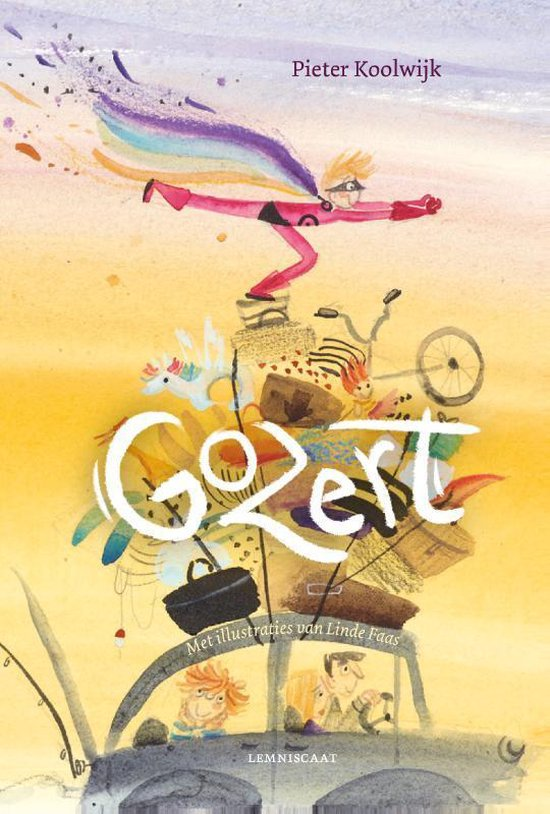 Copyright ©Success for All. Alle rechten voorbehouden
Les 12
Gozert
Stap 1:	Woorden van de week






Stap 2:	Lezen en teamopdrachten
Team	Teamwoordenboek

	Tijdens het lezen

Klaar?	Woorden van de week
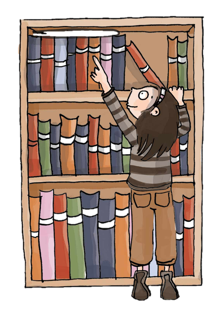 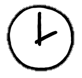 Team	Plannen van de opdrachten

	5 minuten

Zelf	Lees bladzijde 144 t/m 149
	Memo’s plakken

Team	Voorspelling doen
	
Zelf	Lees bladzijde 150 t/m 156
	Memo’s plakken

Klaar?	Woorden van de week
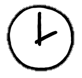 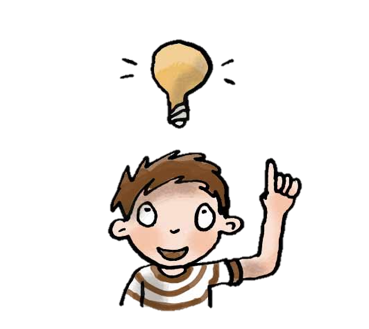 Copyright ©Success for All. Alle rechten voorbehouden
Les 12
Gozert
Stap 3: Maatjeswerk/teamwerk
Stap 4: Terugblik en vooruitblik
Maatje	Memo’s vergelijken, bespreken
	Duolezen: blz. 150 t/m 156
	
	10 minuten

Klaar?	Woorden van de week

Team	Opdrachten maken

	20 minuten

Groep	Voorspelling bespreken
Terugblik
> Woorden van de week
> Teamopdrachten
> Punten en feedback

Vooruitblik
> Woorden van de week
> Teamopdrachten
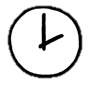 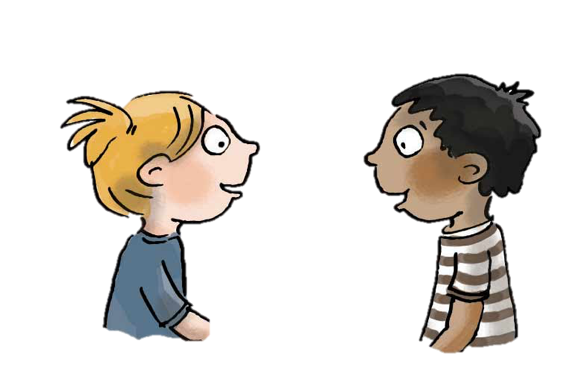 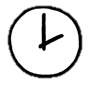 Copyright ©Success for All. Alle rechten voorbehouden
Les 13
Gozert
Doel van de les:
> Wij kunnen voorspellen wat Ties zal aantreffen in de zombie-afdeling.
> Wij kunnen in eigen woorden uitleggen waarom Luna Ties meeneemt naar de zombie-   afdeling.
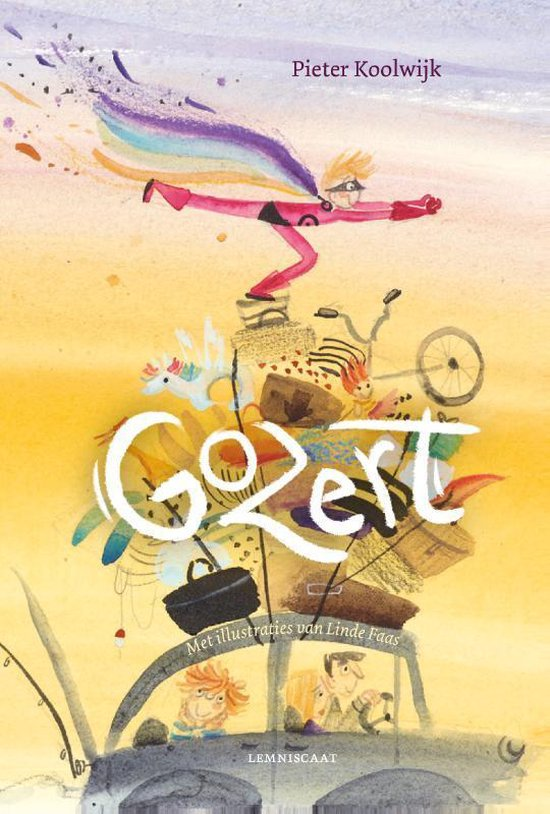 Copyright ©Success for All. Alle rechten voorbehouden
Les 13
Gozert
Stap 1:	Woorden van de week






Stap 2:	Lezen en teamopdrachten
Team	Teamwoordenboek

	Tijdens het lezen

Klaar?	Woorden van de week
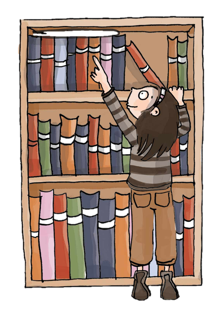 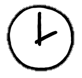 Team	Plannen van de opdrachten

	5 minuten

Zelf	Lees bladzijde 157 t/m 167
	Memo’s plakken

Team	Voorspelling doen
	
Zelf	Lees bladzijde 168 t/m 170
	Memo’s plakken

Klaar?	Woorden van de week
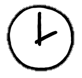 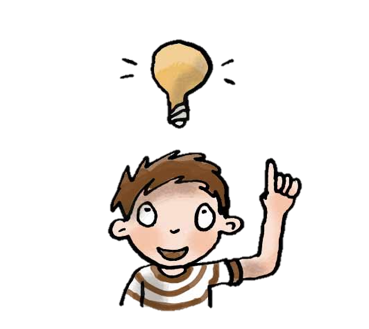 Copyright ©Success for All. Alle rechten voorbehouden
Les 13
Gozert
Stap 3: Maatjeswerk/teamwerk
Stap 4: Terugblik en vooruitblik
Maatje	Memo’s vergelijken, bespreken
	
	10 minuten

Klaar?	Duolezen: blz. 165 t/m 170

Team	Opdrachten maken
	
	10 minuten

Groep	Bespreken overeenkomsten
	voorspelling & samenvatting
Terugblik
> Teamopdrachten
> Woorden van de week
> Punten en feedback

Vooruitblik
> Toets
> Introductie schrijfopdracht
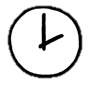 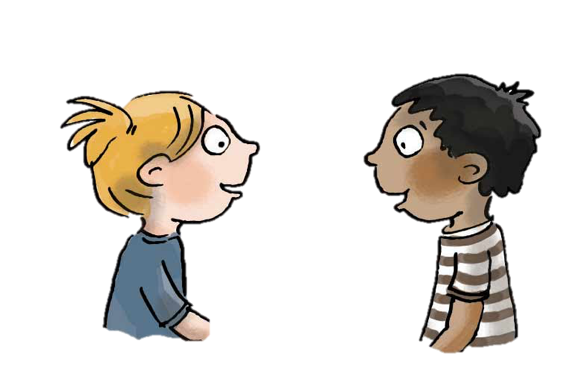 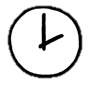 Copyright ©Success for All. Alle rechten voorbehouden
Les 14
Gozert
Doel van de les:
> Ik kan informatie uit een tekst halen.
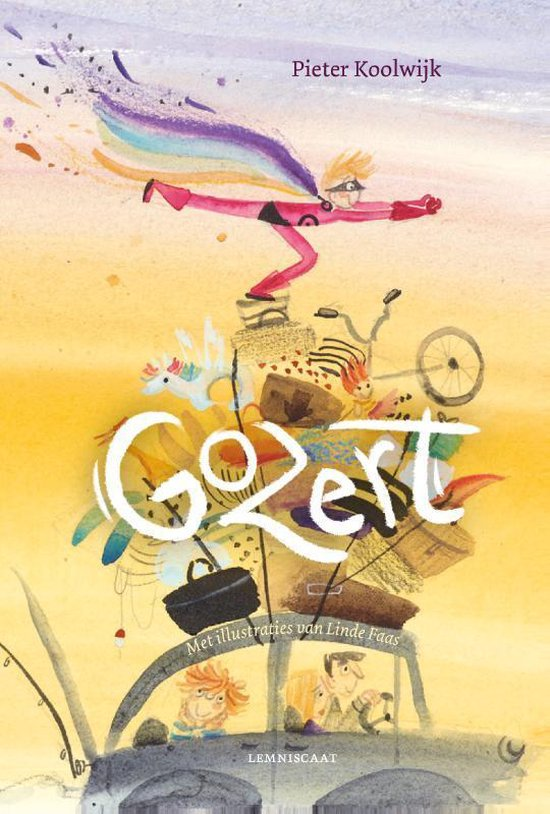 Copyright ©Success for All. Alle rechten voorbehouden
Les 14
Gozert
Stap 1:	Woorden van de week 




Stap 2:	Toets
Zelf	Oefenen voor de toets

	5 minuten
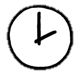 Zelf	Toets maken (lees bladzijde 171 t/m 183)
	
	30 minuten

Klaar?	Woorden van de week afmaken
	Stillezen
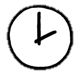 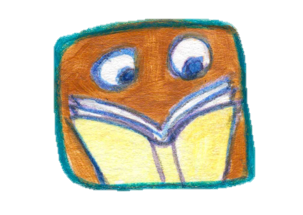 Copyright ©Success for All. Alle rechten voorbehouden
Les 14
Gozert
Stap 3:	Voorbereiden op de schrijfopdracht
Team	Bedenken wat de kinderen in Huize Hoopvol nodig 	hebben en waarom

	10 minuten

Klaar?	Meer activiteiten bedenken
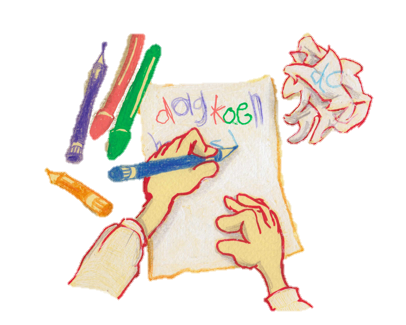 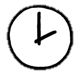 Copyright ©Success for All. Alle rechten voorbehouden
Les 14
Gozert
Stap 4: Terugblik en vooruitblik
Terugblik
> Toets
> Voorbereiding op de schrijfopdracht
> Punten en feedback

Vooruitblik
> Afmaken teamopdrachten
> Schrijfopdracht
> Inleveren teamboekje en teamwoordenboek
> Team van de week
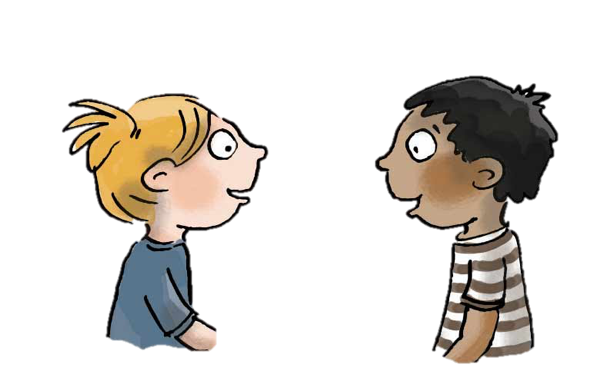 Copyright ©Success for All. Alle rechten voorbehouden
Les 15
Gozert
Doel van de les:
> Wij kunnen een plan van aanpak schrijven voor Huize Hoopvol.
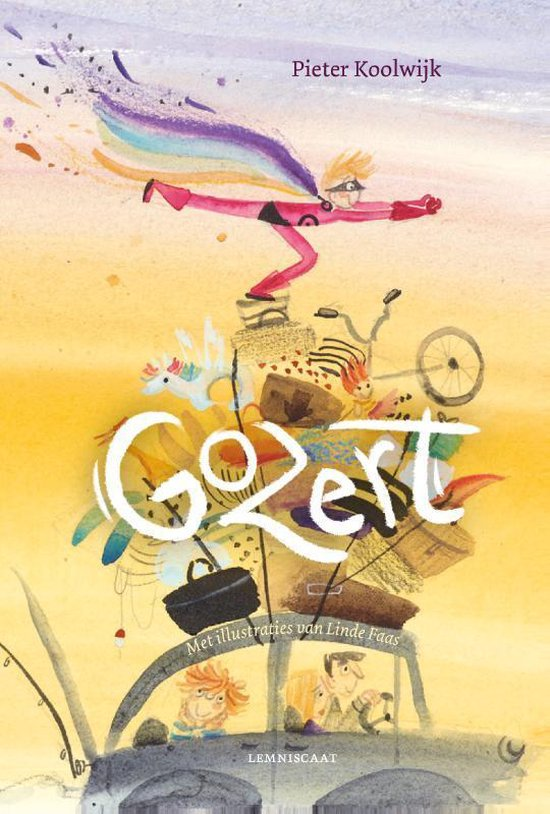 Copyright ©Success for All. Alle rechten voorbehouden
Les 15
Gozert
Stap 1: Schrijfopdracht
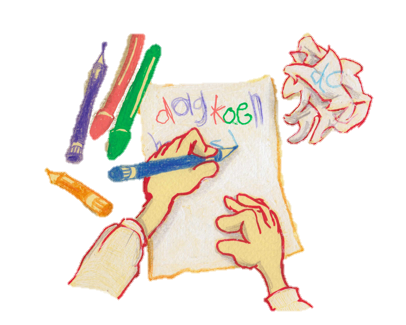 Zelf/groep	Lezen/voorlezen: blz. 184 t/m 198	

Team	Teamopdrachten afmaken
	Plan van aanpak maken	
		
	40 minuten

Klaar? 	Het plan van les 10 aanvullen met ruimtes en materialen

Team	Overleg hoe jullie het plan van aanpak gaan presenteren

	5 minuten

Groep	Presentatie van het plan van aanpak
	
	10 minuten
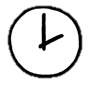 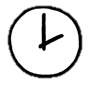 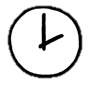 Copyright ©Success for All. Alle rechten voorbehouden
Les 15
Gozert
Stap 2: Terugblik en vooruitblik
Terugblik
> Teamboekje en teamwoordenboek inleveren
> Teamopdrachten
> Samenwerken
> Punten en feedback
> Team van de week

Vooruitblik
> Verder lezen in:
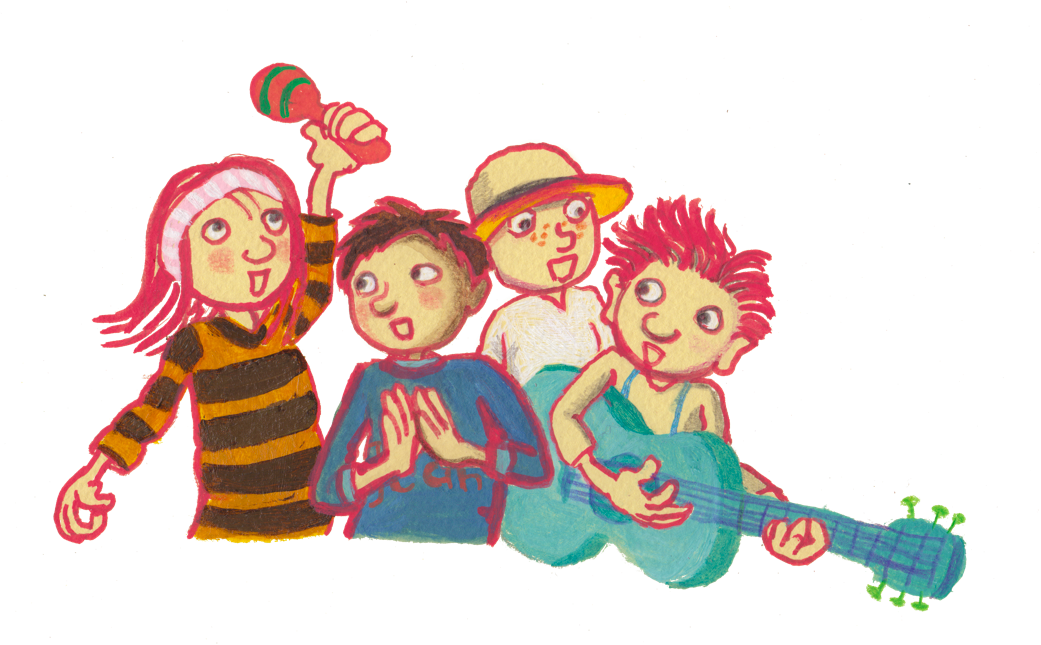 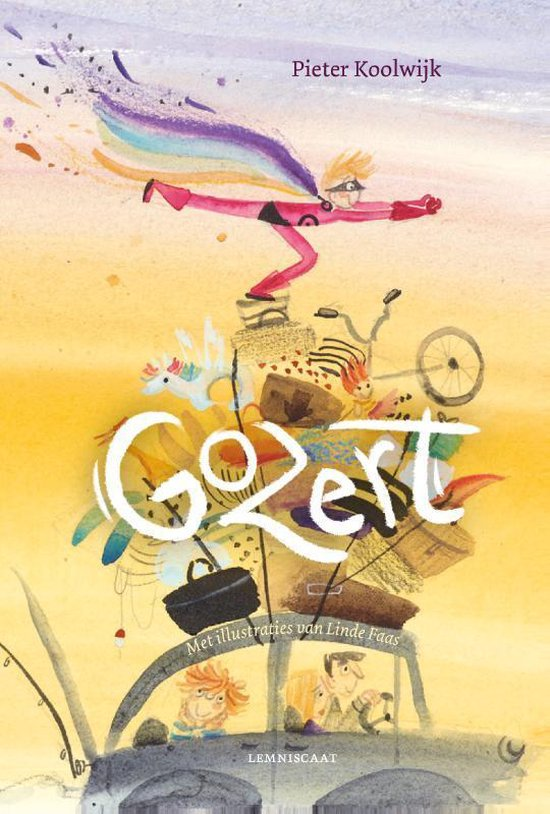 Copyright ©Success for All. Alle rechten voorbehouden